الدرس الثاني رحيل إبراهيم إلى مصر
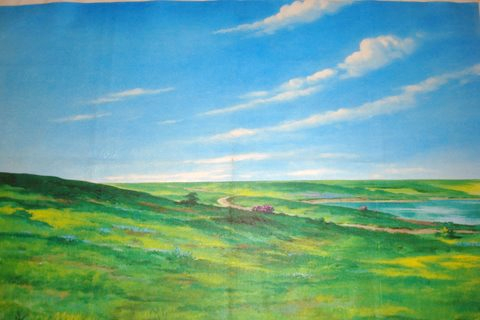  أرض
 أمّة
 بركة
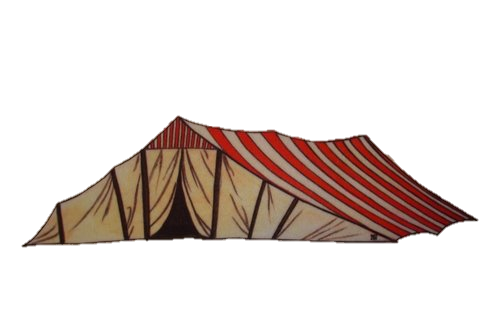 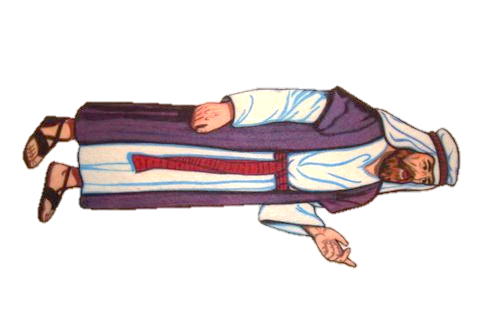 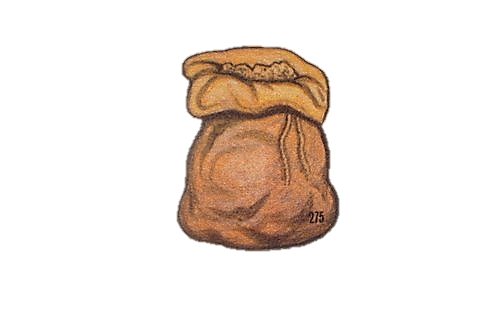 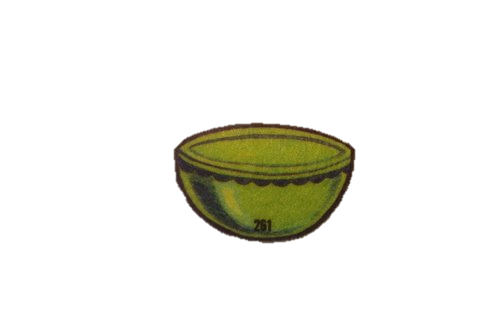 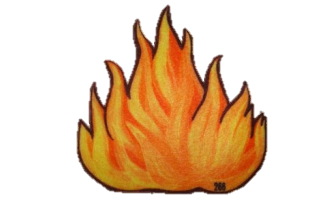 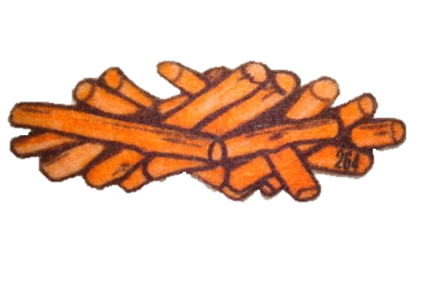 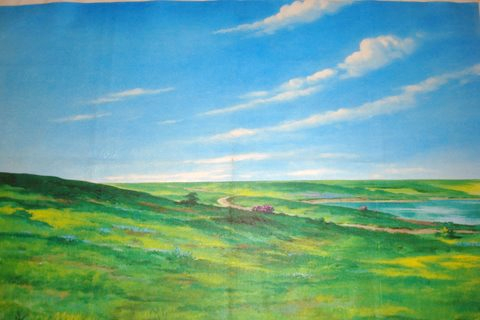 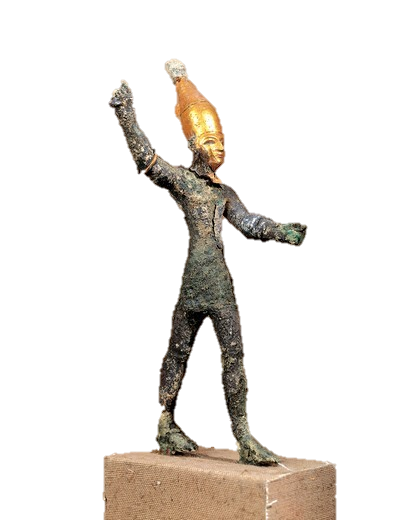 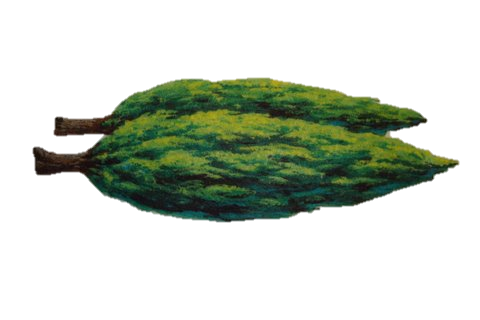 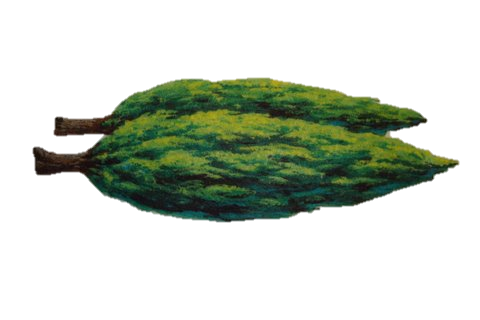 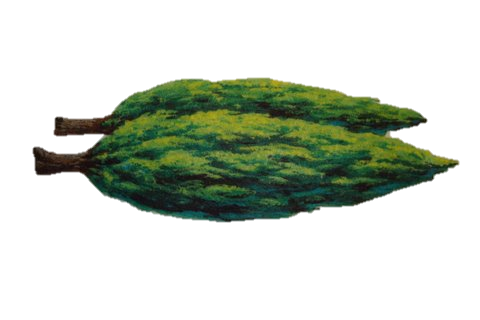 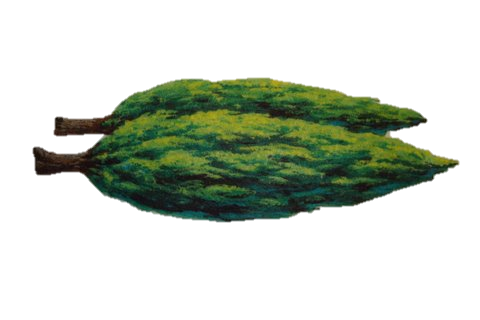 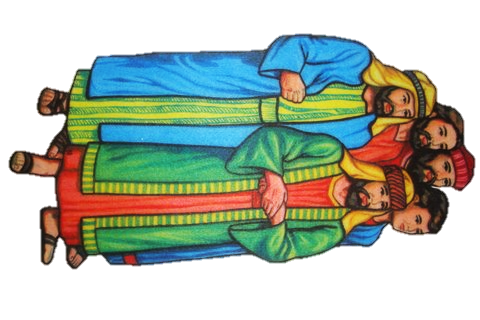 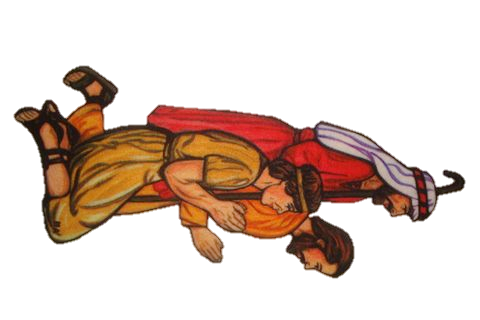 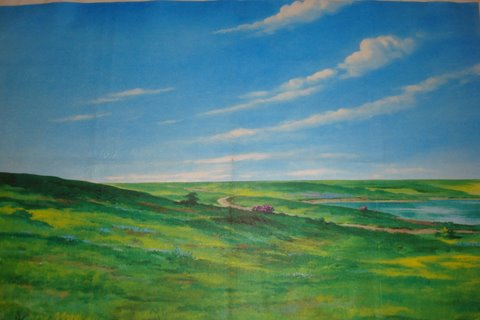 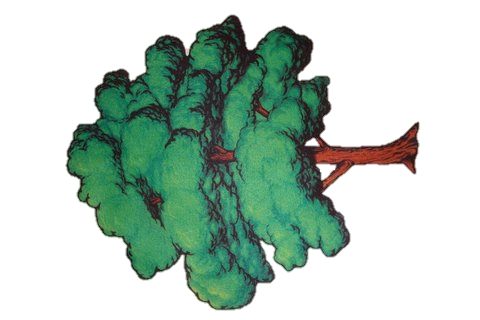 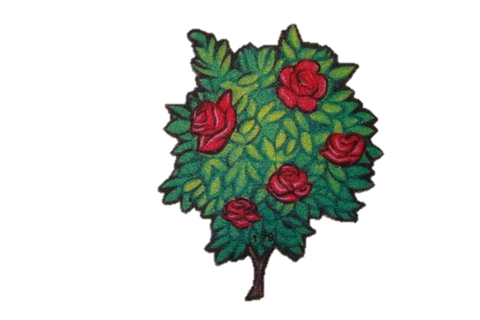 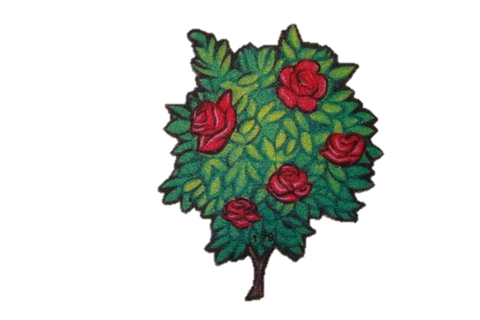 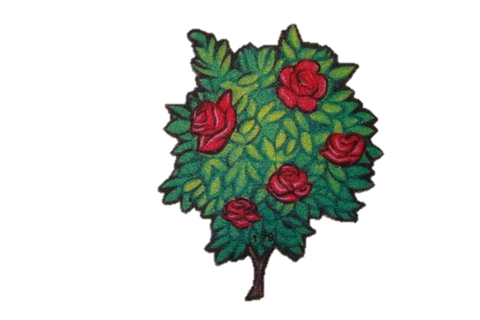 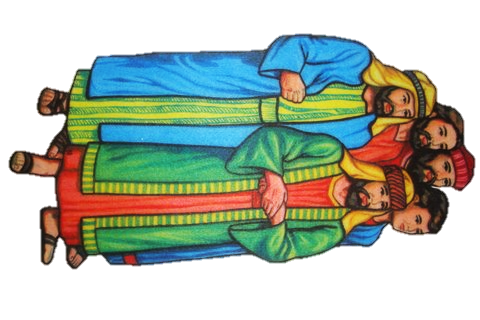 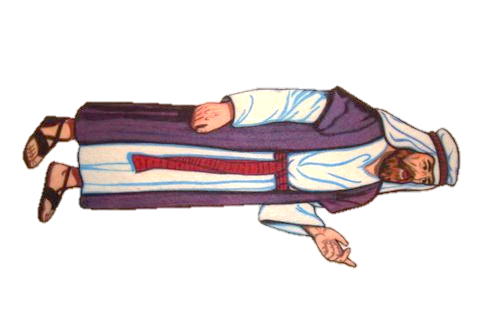 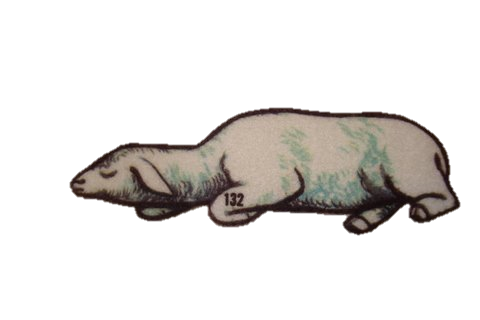 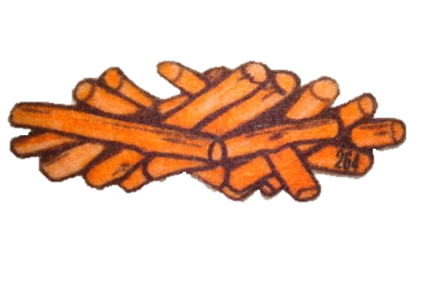 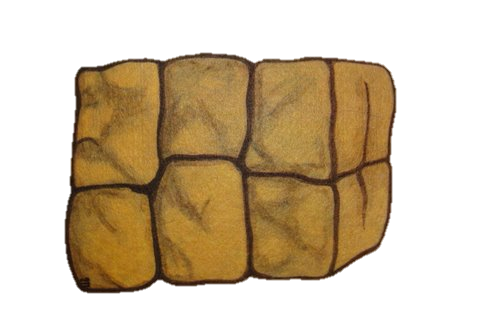 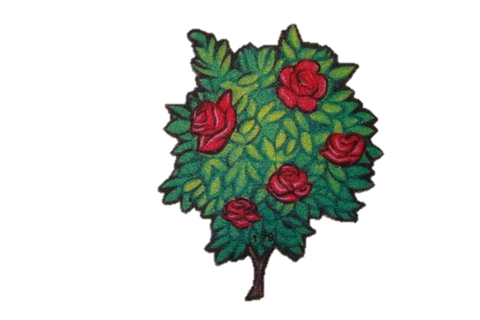 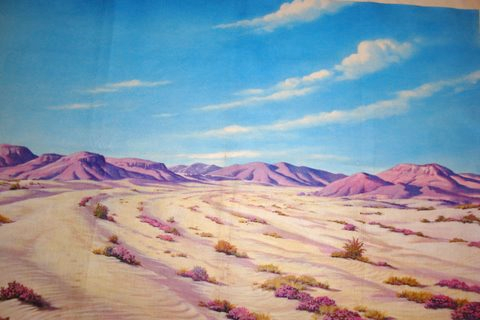 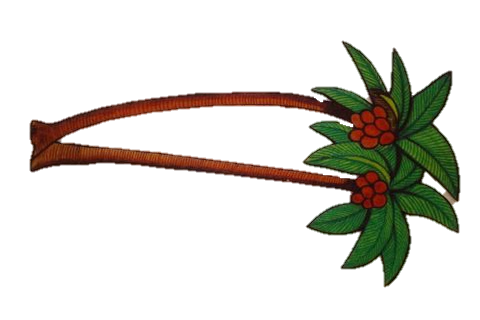 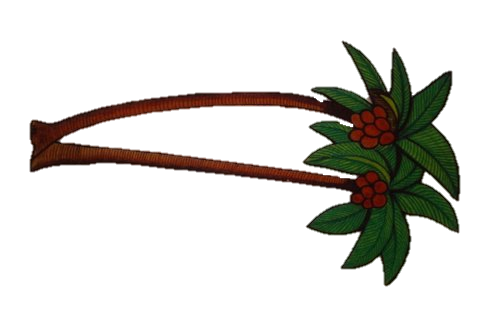 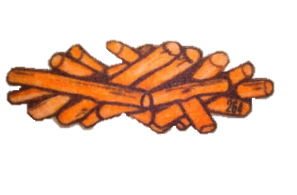 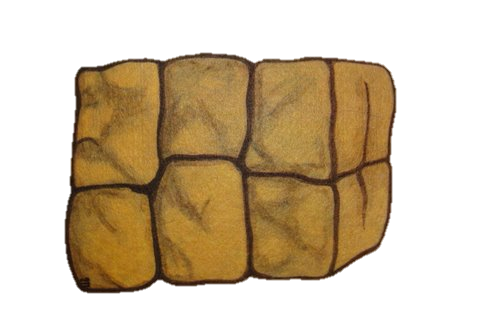 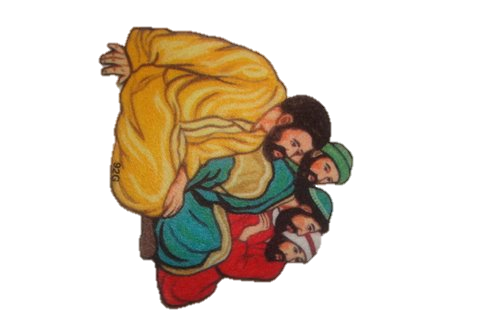 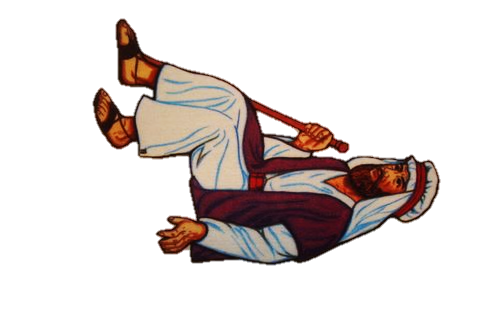 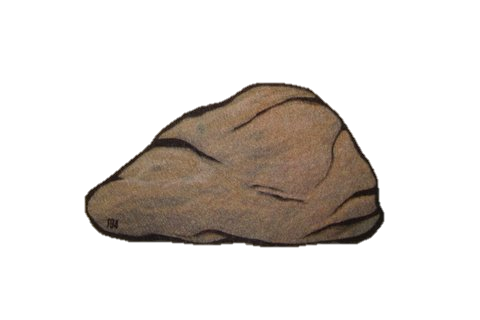 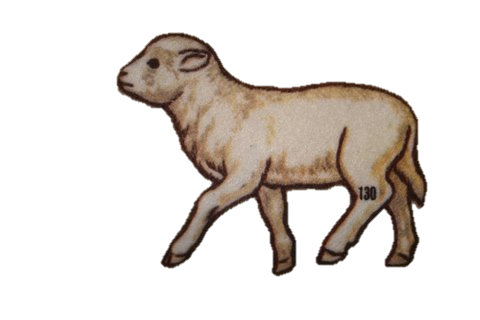 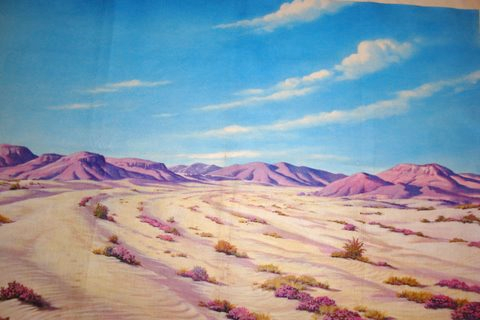 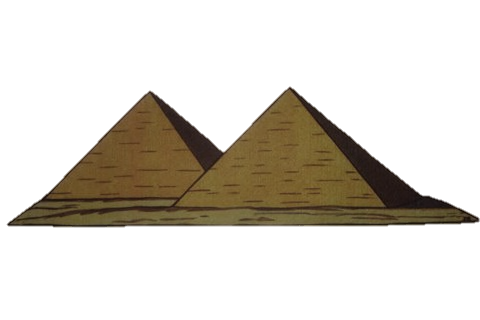 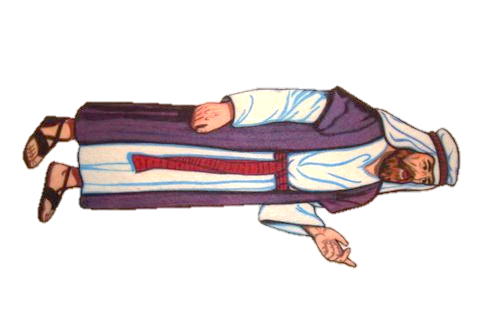 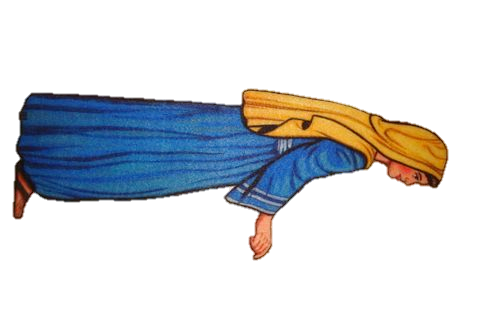 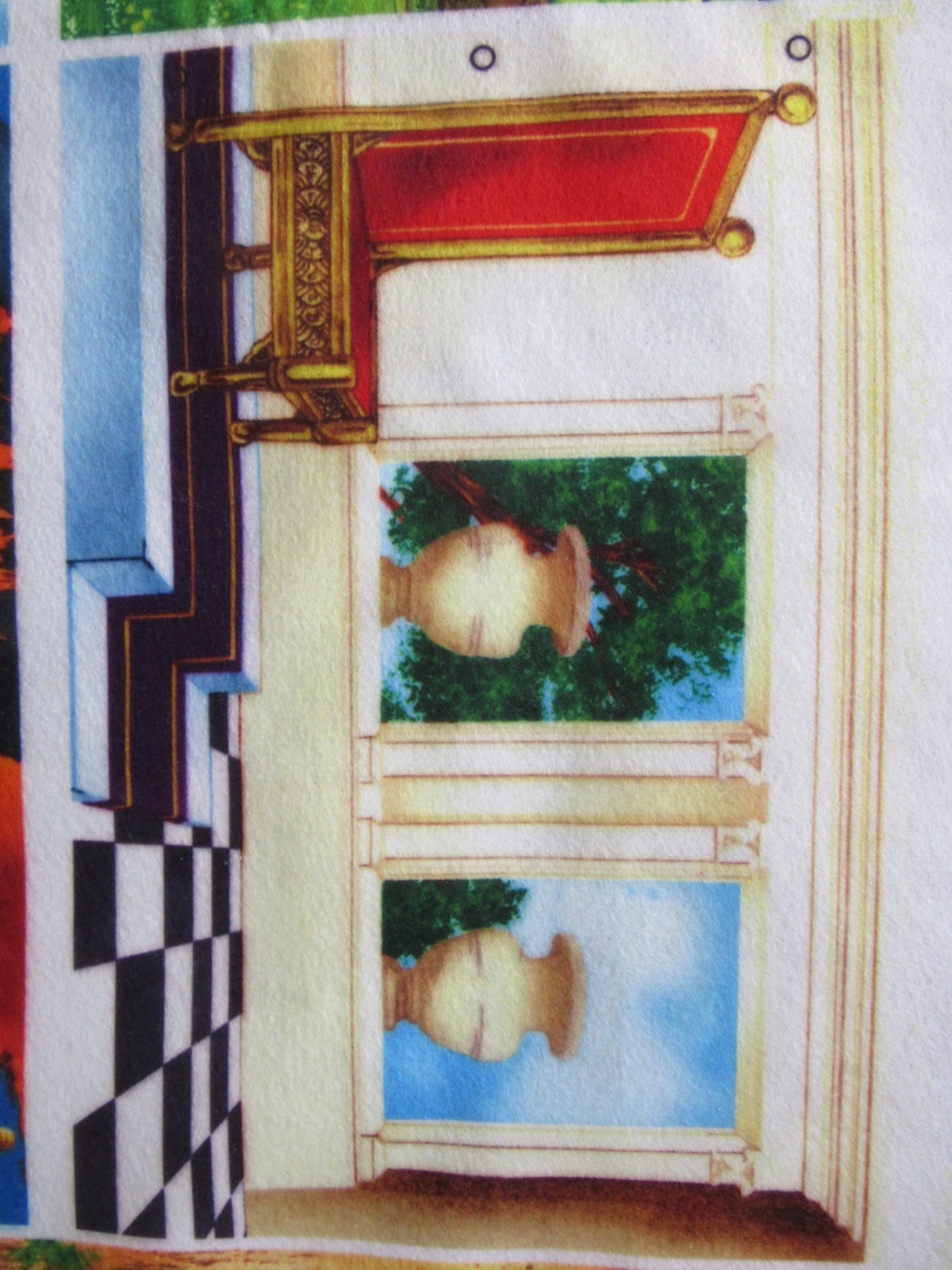 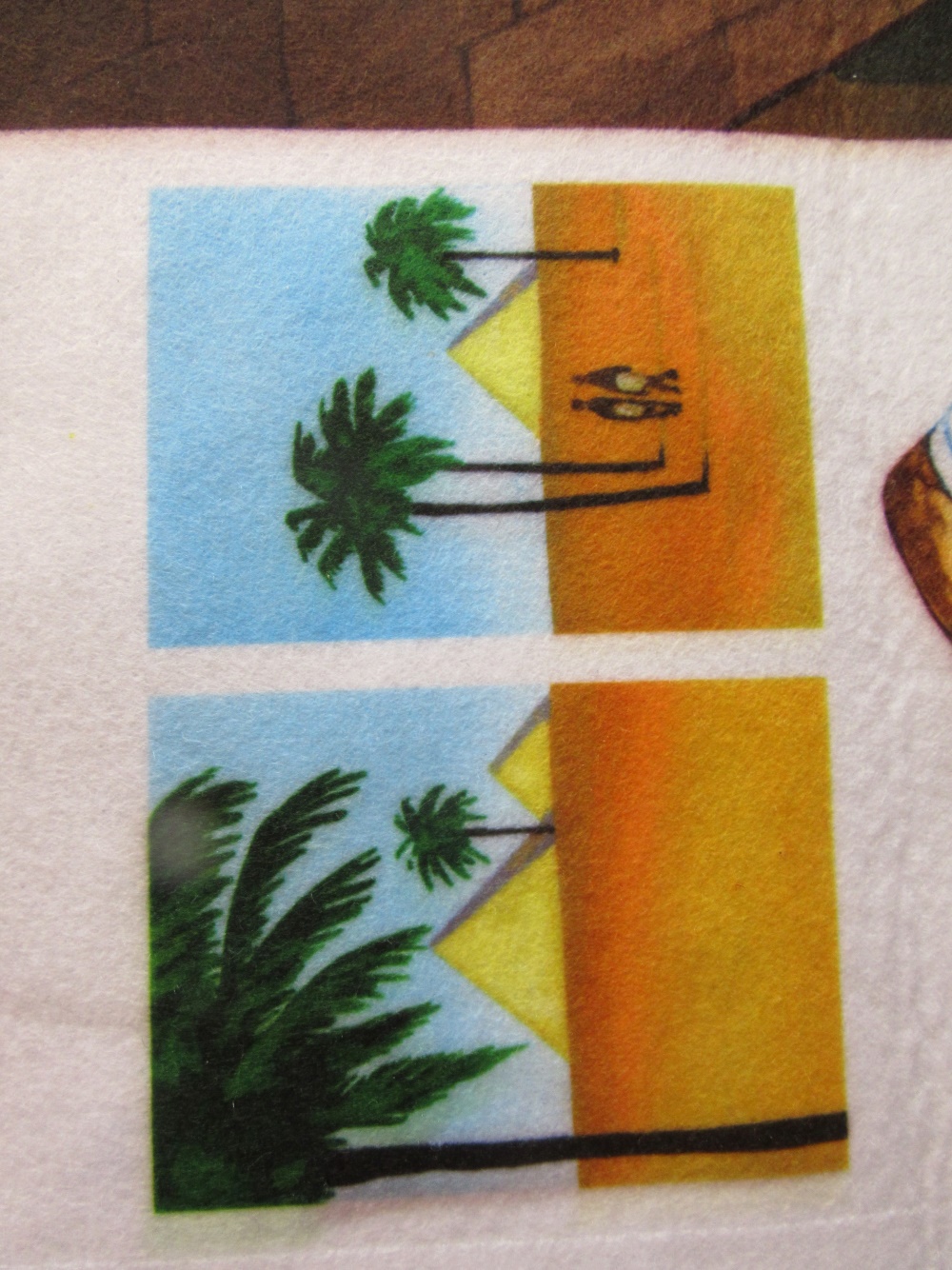 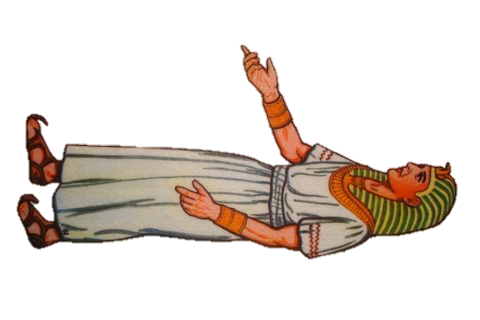 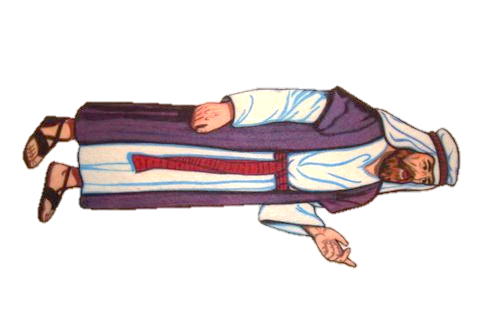 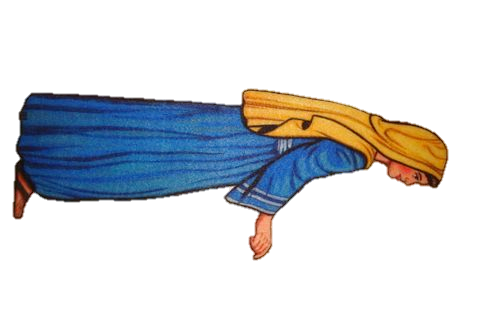 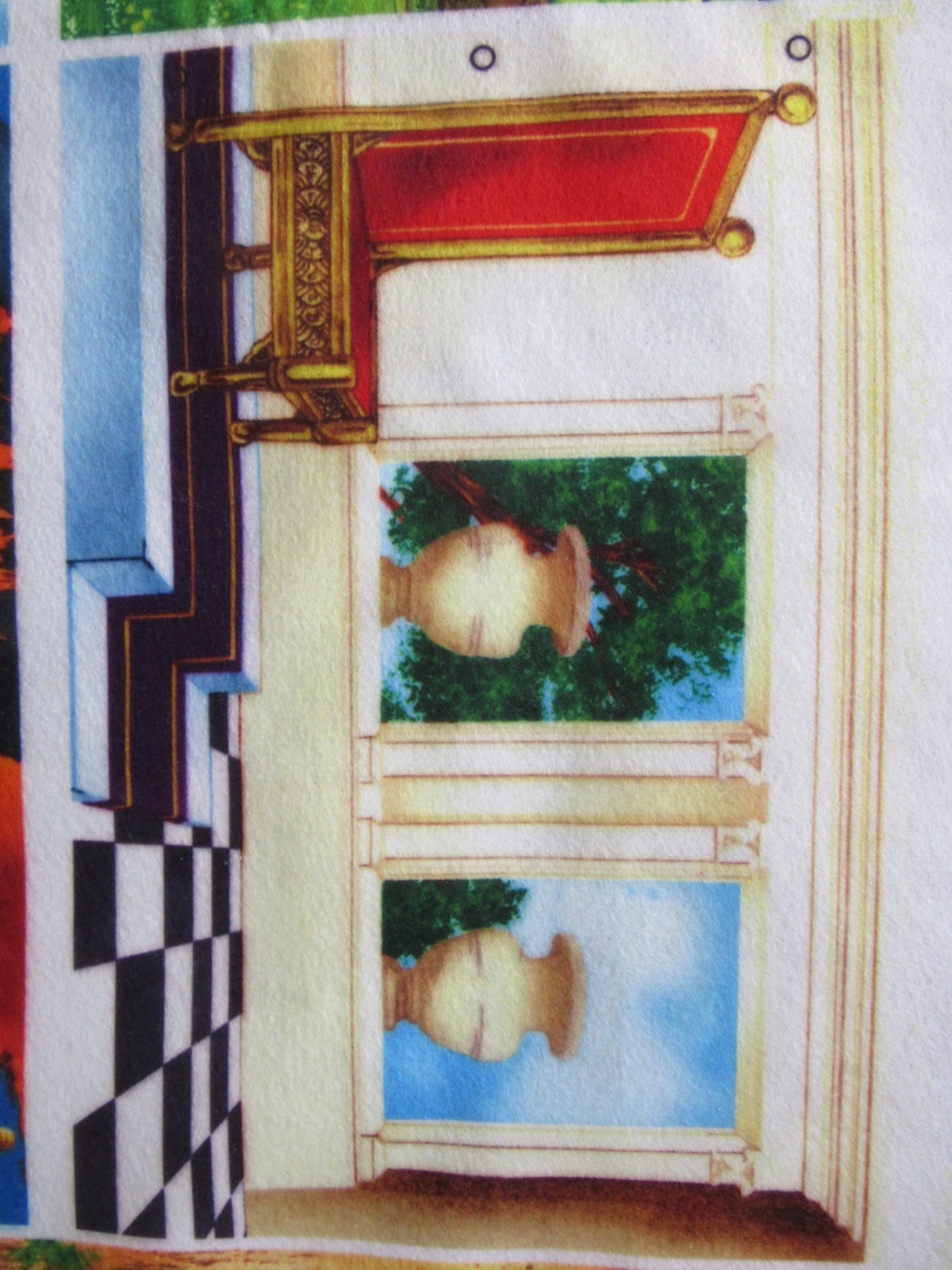 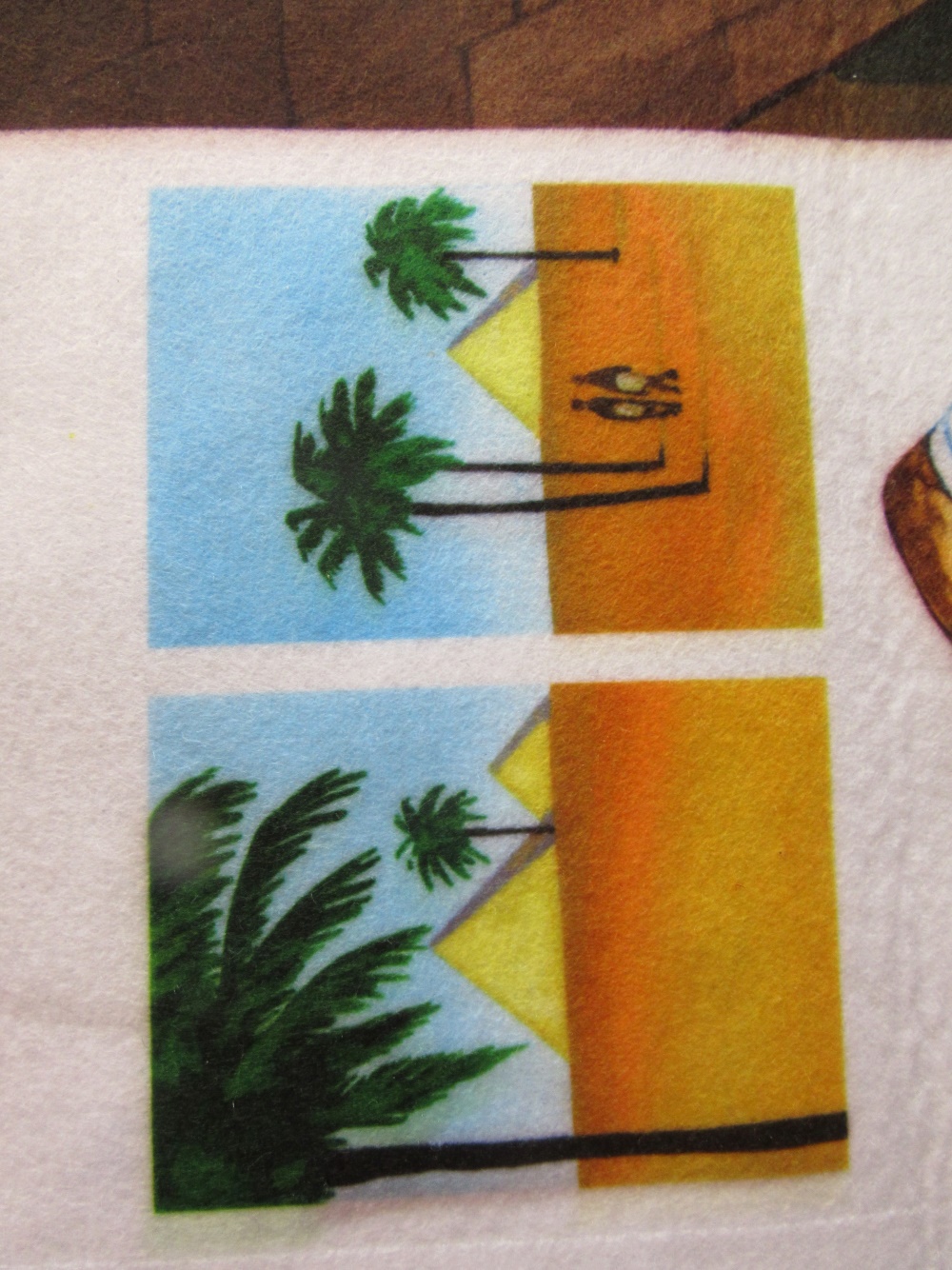 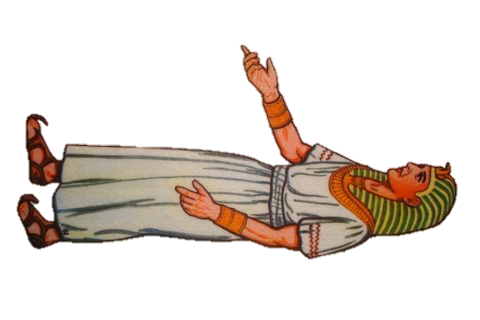 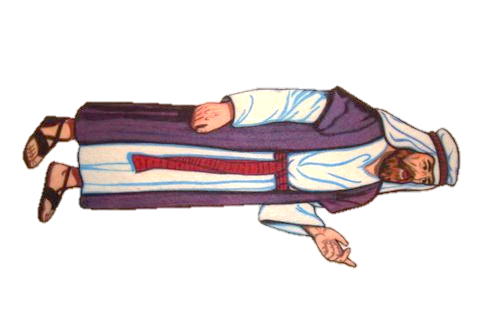 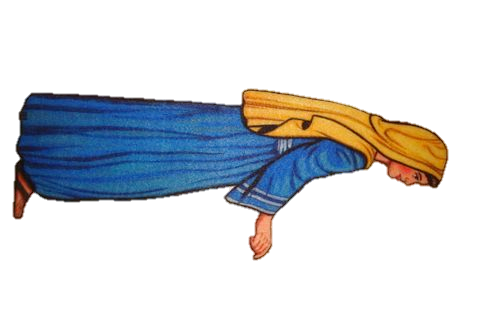 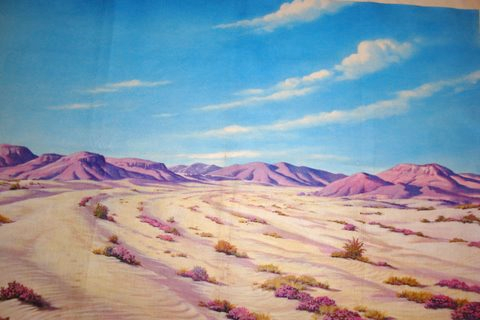 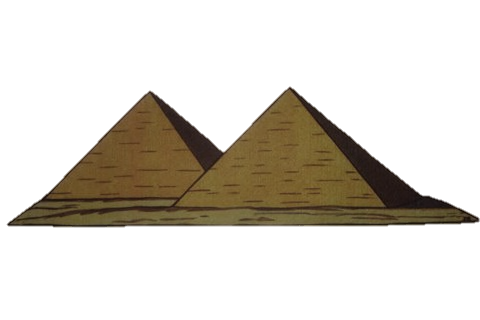 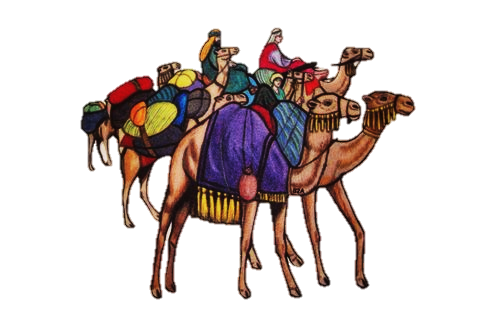 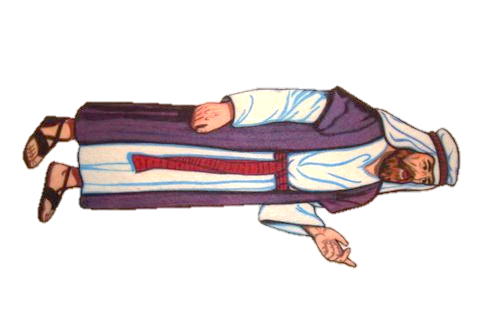 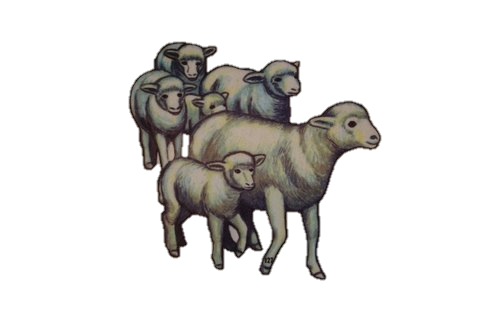 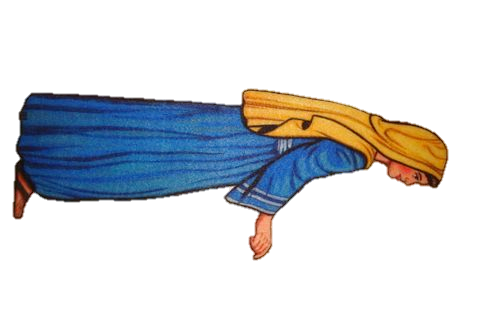 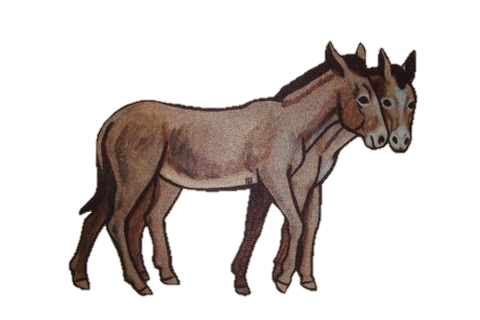 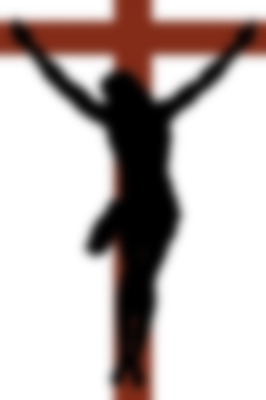 ”بِرُّ اللهِ بِالإِيمَانِ بِيَسُوعَ الْمَسِيحِ، إِلَى كُلِّ وَعَلَى كُلِّ الَّذِينَ يُؤْمِنُونَ.“ رومية 3: 22
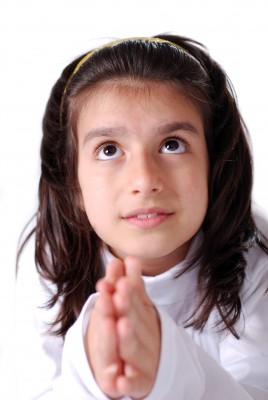 ”لِذلِكَ اطْرَحُوا عَنْكُمُ الْكَذِبَ، وَتَكَلَّمُوا بِالصِّدْقِ كُلُّ وَاحِدٍ مَعَ قَرِيبِهِ . . .“أفسس 4: 25
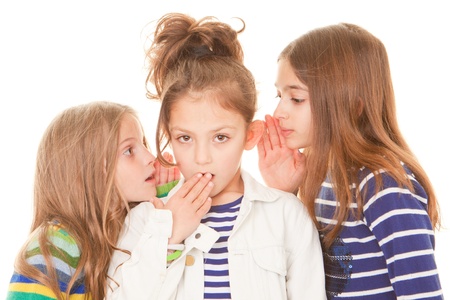